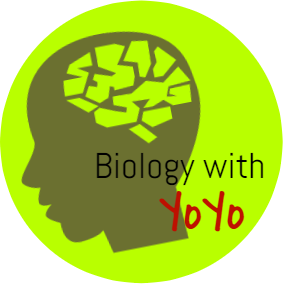 Photosynthesis
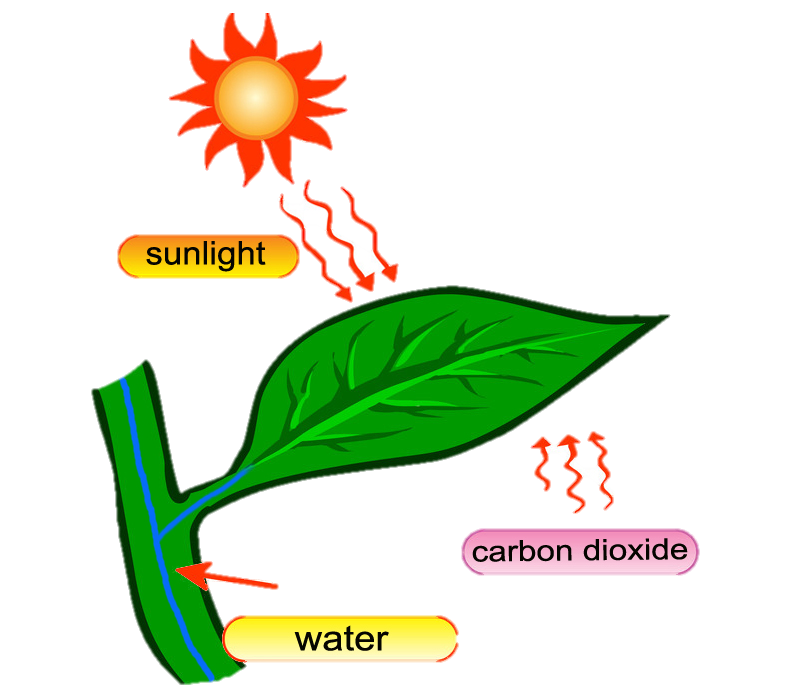 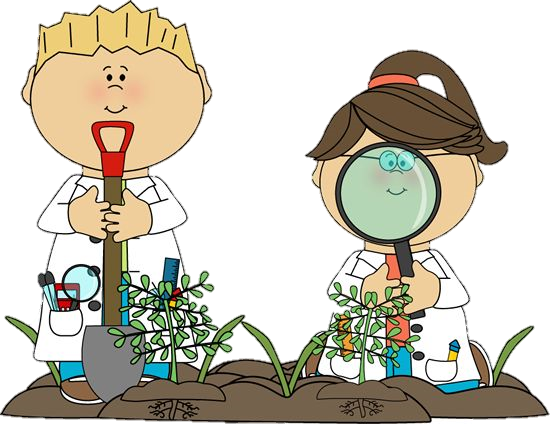 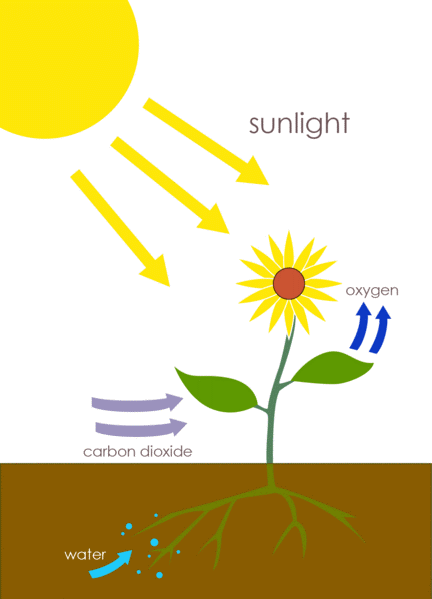 Photosynthesis is a process used by plants and other organisms to convert light energy from the Sun into chemical energy
The largest leaves grow on the Amazon water lily. In a single year the plant will produce leaves of more than 2m (6.6ft) across
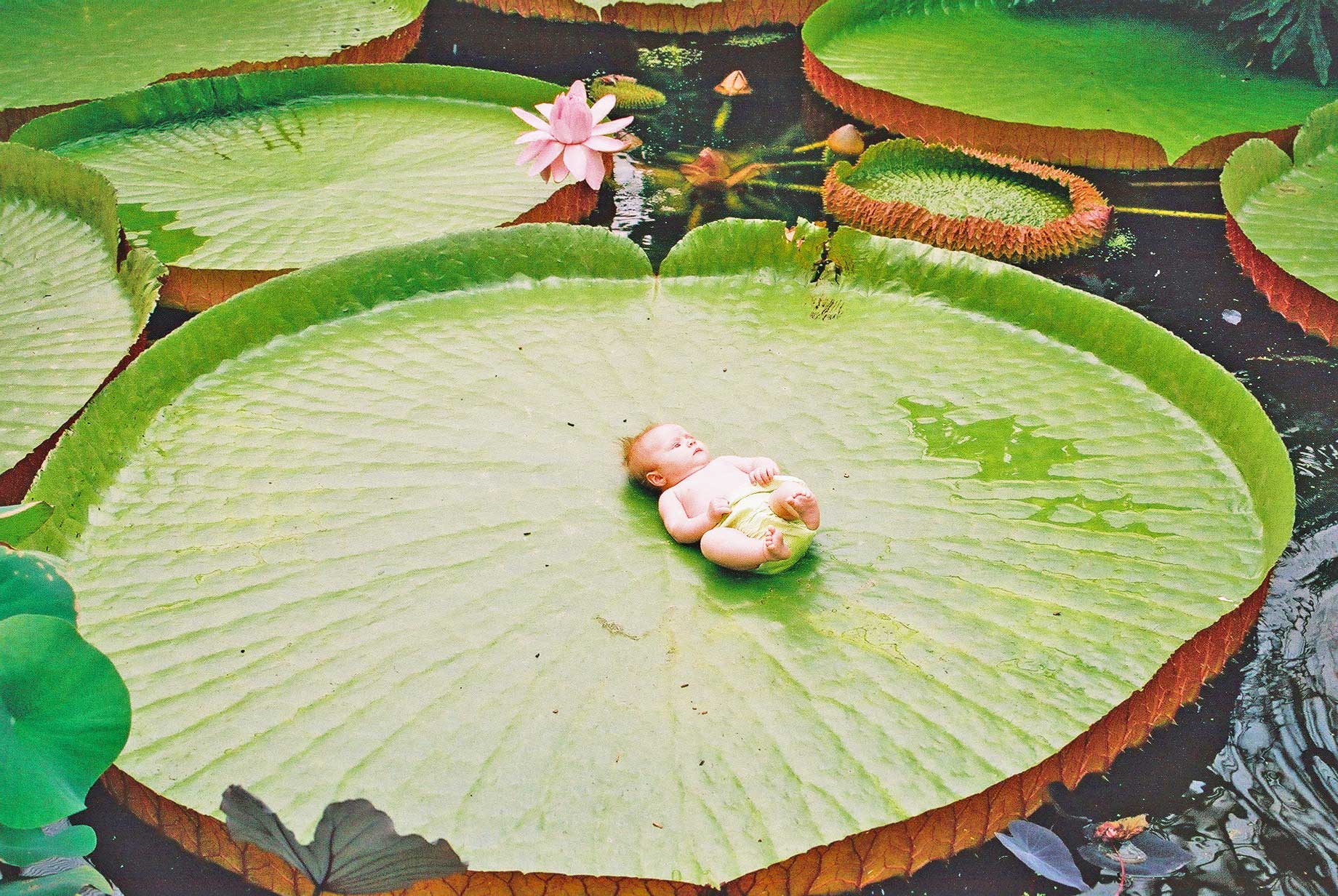 DID YOU KNOW THAT…
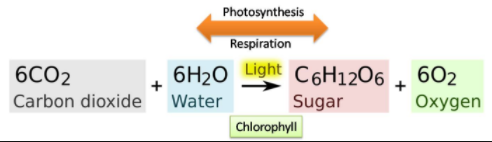 Overall equation for the type of photosynthesis that occurs in plants
The process always begins when energy from light is absorbed by proteins called Chloroplasts
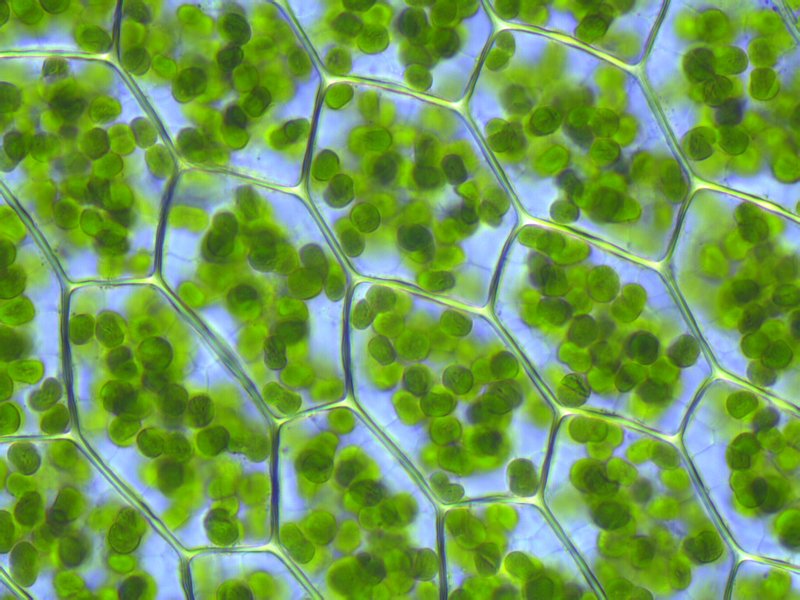 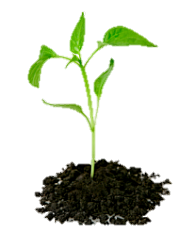 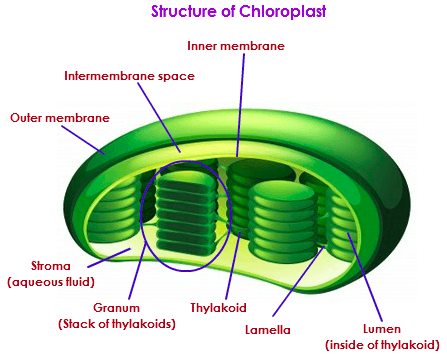 Chloroplasts contain green pigments called chlorophyll
Photosynthesis occurs in two stages:
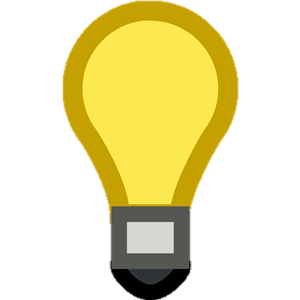 Light-Dependent Reactions
Light-Independent Reactions
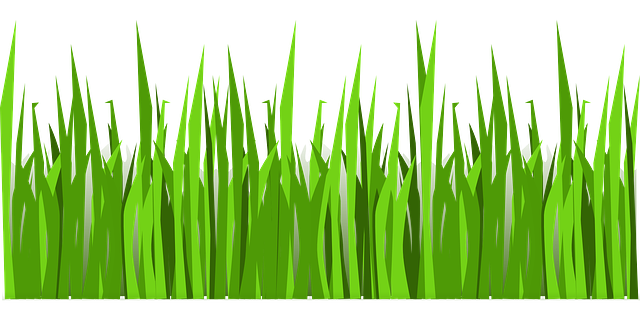 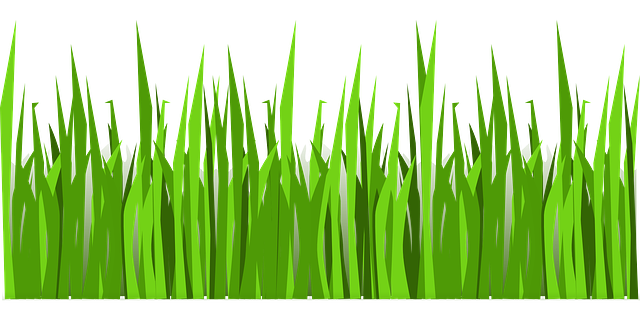 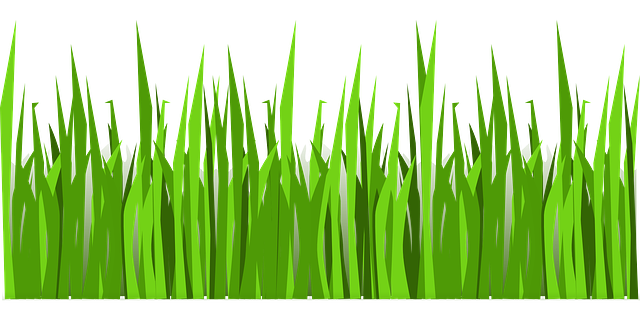 During Light-Dependent Reactions the plant captures the energy of light and use it to make the energy-storage molecules:
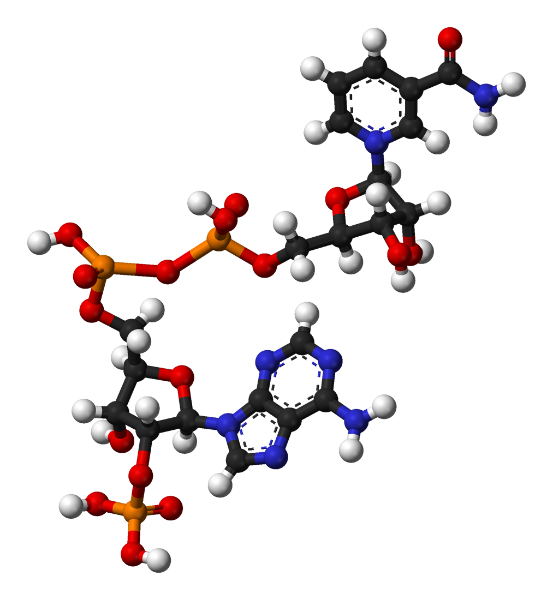 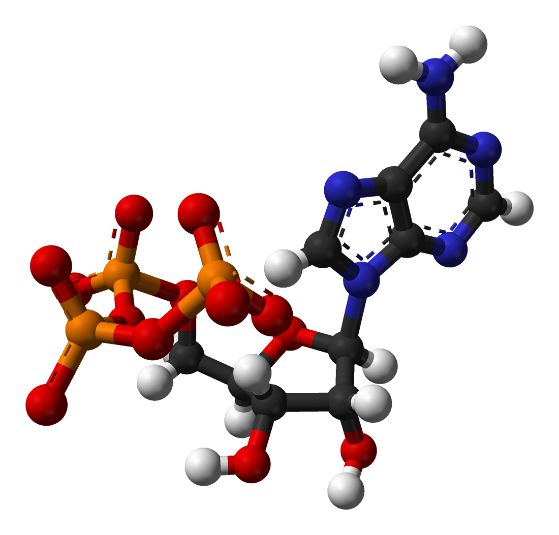 NADPH
ATP
During the light-independent reactions the plant use these products to capture and reduce carbon dioxide
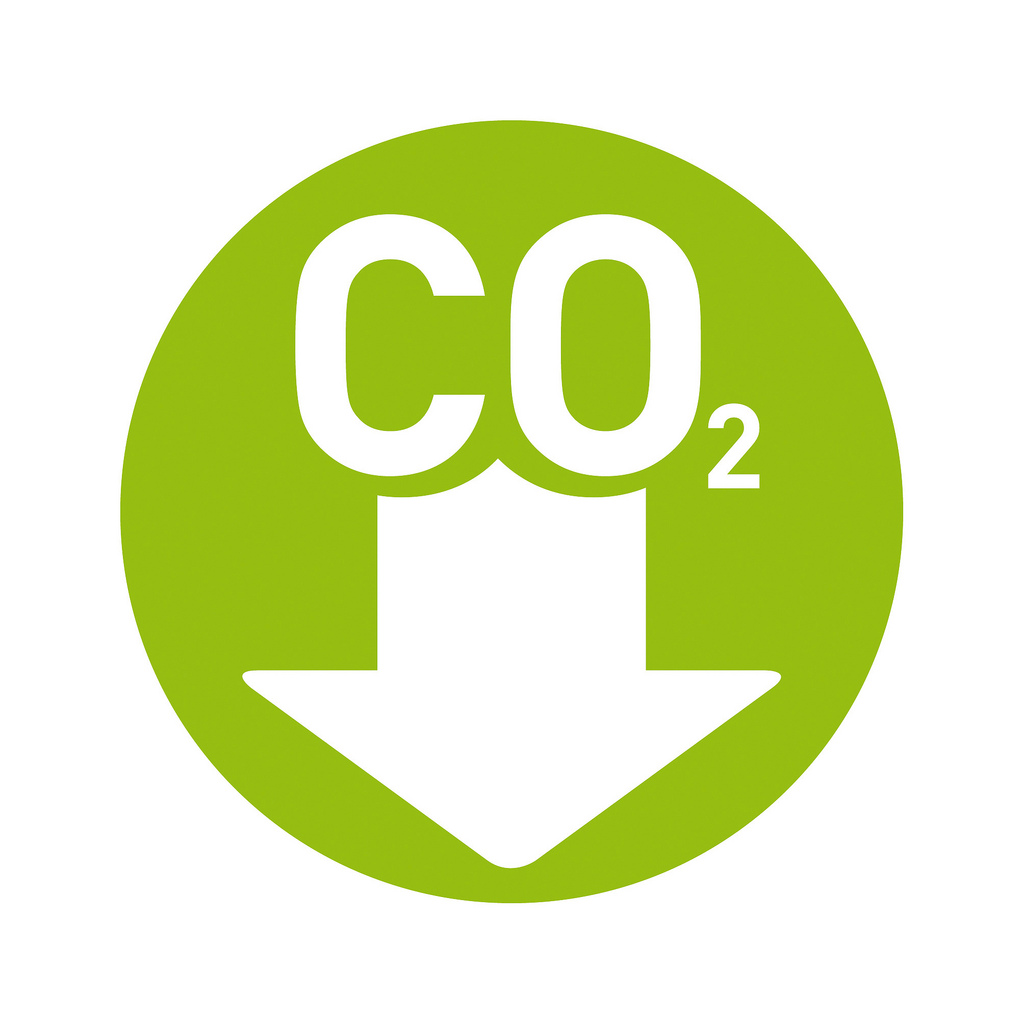 Photosynthesis is important because it provides two main things:
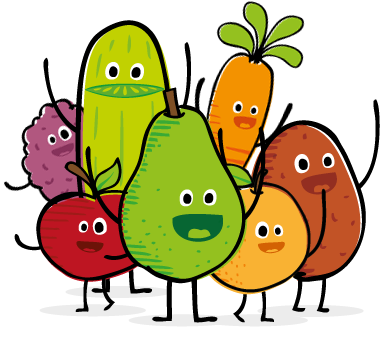 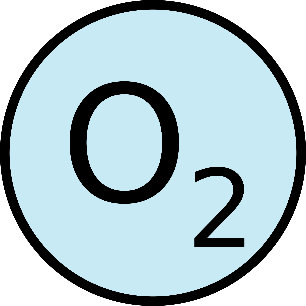 Oxygen
Sugar
Some of the glucose that plants produce during photosynthesis is stored in fruits and roots. This is why we are able to eat carrots, potatoes, apples, water melons and all the others
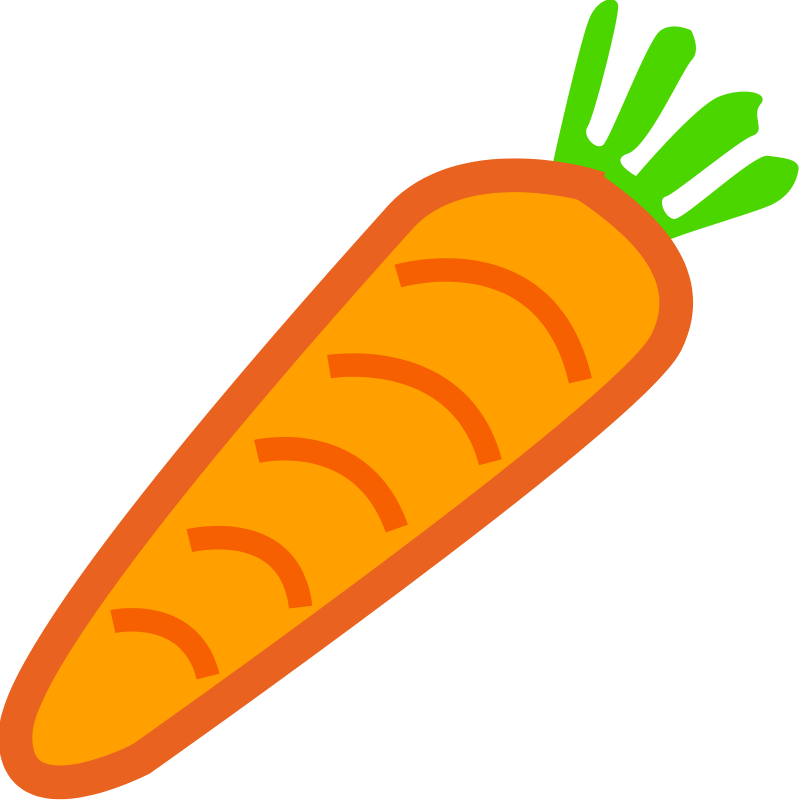 Oxygen that is produced during photosynthesis is released into the atmosphere. This oxygen is what we breathe and we cannot live without it
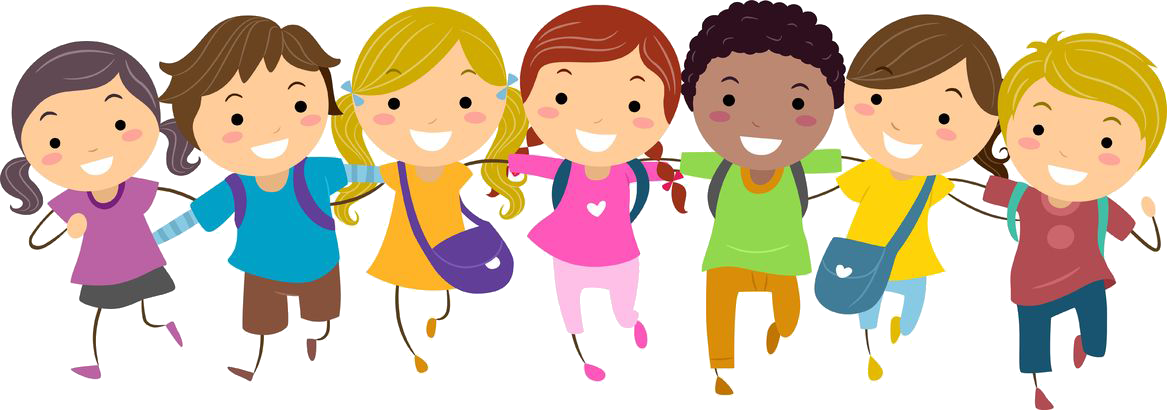